Research MethodsProf. Matthew Loveless Descriptive Statistics:  Measures of Association ISeminarUniversity of BolognaAutumn 2023
Outline
Opening datasets in STATA
Measures of Central Tendency and Dispersion
Measures of Association: Nominal- and Ordinal-level variables
Levels of Measurement
Nominal-level variables simply divide data into categories, with no assumption about the order or relationships between groups.  Every observation has a category - but the overall order of the categories is unimportant. 
Ordinal-level variables categorize observations ‘in order’ but the ‘jump’ from one category to the next is not necessary ‘the same’ mathematically. That is, while orderly, the intervals between the categories are not uniform. 
Interval-level variables, the distance between measures – the intervals - have meaning are easily mathematically tractable.
What is a dataset?
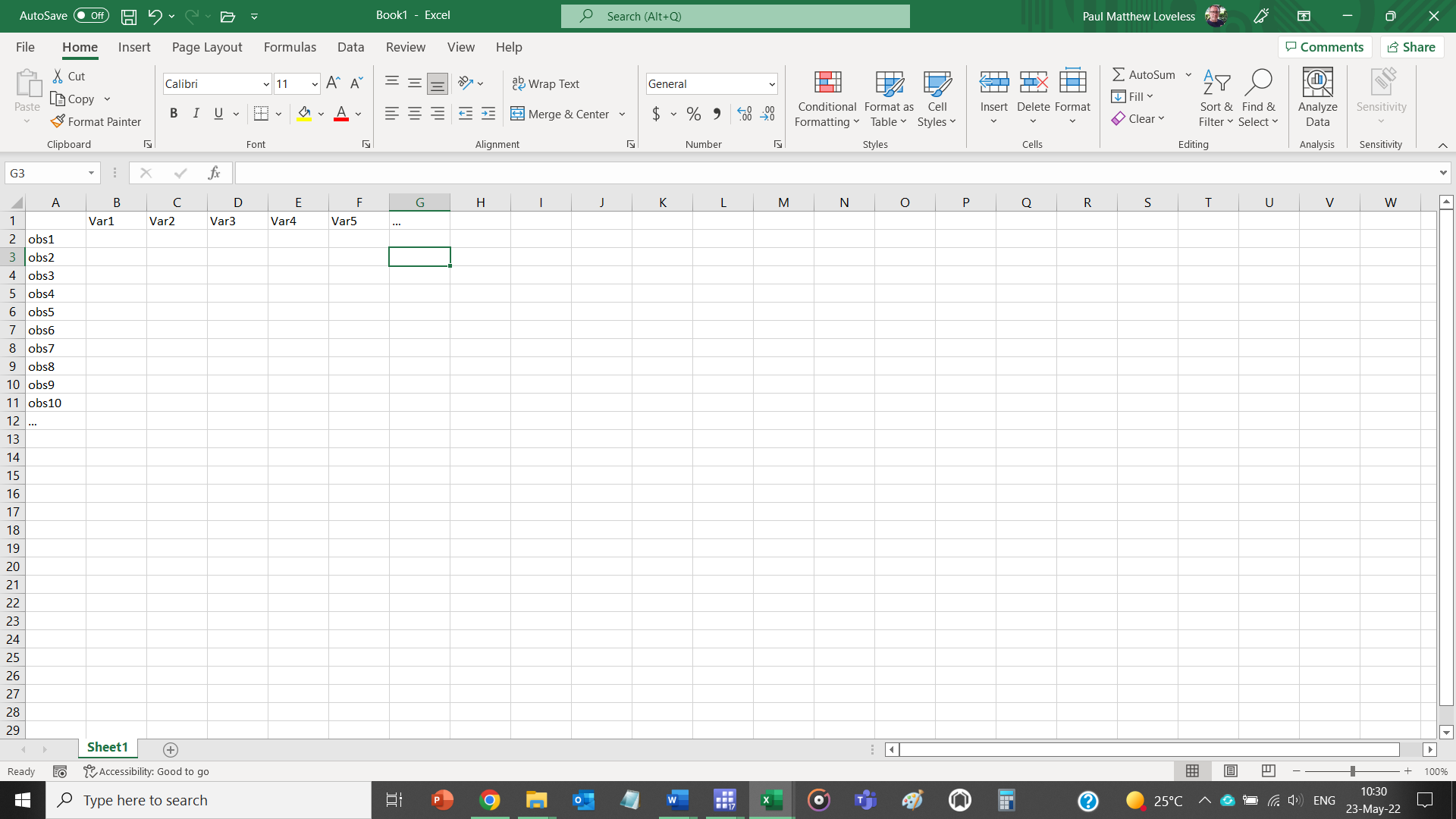 Datasets order observations and variables in the form of rows (observations) and columns (variables). 
This is often referred to as the N x K design where ‘N’ refers the number of observations and ‘K’ refers to the number of variables.
Using STATA
Using STATA: To Open a Dataset
Using STATA: Variables and Commands
Commands
Variables
Using STATA: Looking at the Data
Using STATA: Do-file - Saving our Notes
Measures of Central Tendency & Dispersion
use “DS - Levels of Measurement.dta”
Which variables are interval-level, ordinal-level, nominal-level?
Codebook
Kind of messy 
codebook, tab(400)
A bit better as this tells STATA to show up to 400 values for each variable. This number can be anything you need.
Measures of Central Tendency & Dispersion: Interval
Interval: GDP Per Capita [gdppc]: mean & standard deviation
summarize gdppc, detail
 GDPpc
-------------------------------------------------------------
      Percentiles      Smallest
 1%        556.8          556.8
 5%        936.3          936.3
10%       1076.5         1076.5       Obs                  25
25%       2097.1         1400.2       Sum of wgt.          25

50%       5090.7                      Mean           13691.03
                        Largest       Std. dev.      17930.77
75%      10500.4        40113.1
90%      40284.6        40284.6       Variance       3.22e+08
95%      45723.6        45723.6       Skewness       1.437144
99%      63543.6        63543.6       Kurtosis       3.754848
Measures of Central Tendency & Dispersion: Interval
Interval: GDP Per Capita [gdppc]: mean & standard deviation
tabstat gdppc, stats(mean sd)

    Variable |   Mean        SD
-------------+--------------------
       gdppc |  13691.03  17930.77
----------------------------------
Measures of Central Tendency & Dispersion: Ordinal
Ordinal: Global Freedom Scores [fhglobalfreedomscores]: median & range
summarize fhglobalfreedomscores, detail     
-------------------------------------------------------------
      Percentiles      Smallest
 1%         1              1
 5%         1              1
10%         1              1       Obs                  25
25%         1              1      Sum of wgt.           25

50%         2                      Mean               1.92
                        Largest    Std. dev.      .8621678
75%         3              3
90%         3              3       Variance       .7433333
95%         3              3       Skewness       .1522463
99%         3              3       Kurtosis       1.417694
Measures of Central Tendency & Dispersion: Ordinal
Ordinal: Global Freedom Scores [fhglobalfreedomscores]: median & range
tabstat fhglobalfreedomscores, stats(median range)

    Variable |       p50     Range
-------------+--------------------
fhglobalfr~s |         2         2
----------------------------------

???? RANGE: 3-1=2

RENAME: rename fhglobalfreedomscores FH_GS
Measures of Central Tendency & Dispersion: Nominal
. tab mainreligion

         Main Religion |      Freq.     Percent        Cum.
-----------------------+-----------------------------------
              Buddhism |          2        8.00        8.00
          Christianity |         14       56.00       64.00
        Folk Religions |          1        4.00       68.00
              Hinduism |          1        4.00       72.00
                 Islam |          5       20.00       92.00
Unaffiliated Religions |          2        8.00      100.00
-----------------------+-----------------------------------
                 Total |         25      100.00
Descriptive Statistics: Measures of Association
Measures of Association
Identify the Levels of Measurement for all variables
“DS - Gamma Lambda.dta”
codebook, tab(400)
Measures of Central Tendency and Dispersion
For practice: What are the most appropriate measures of central tendency and dispersion?
% with Internet access: PercInt2
Nominal-level: Mode and Variation Ratio
Freedom House Global Freedom Scores: FH_GF
Ordinal-level: Median and Range
Unemployment rate: UNEMP
Interval-level: Mean and standard deviation
Measures of Association: Yule’s Q
Yule's Q [Gamma]
tab UNEMP DemORnot, gamma
What do we find? 

Try: 
tab UNEMP PercInt2, gamma col
What do we find? 
You can use ‘col' to help see the nature of the relationship
Measures of Association: Lambda
INSTALL
“findit lambda”
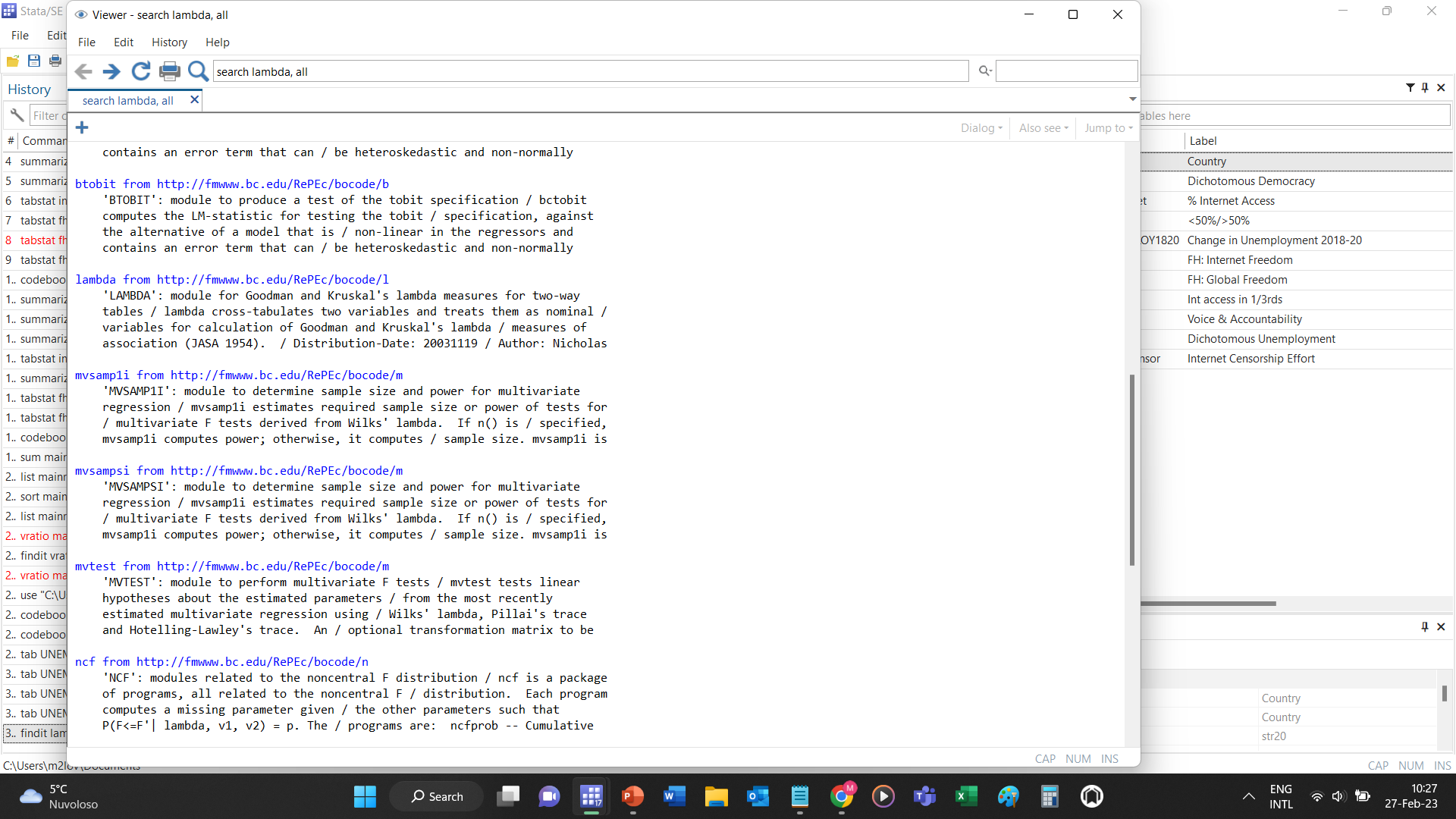 Measures of Association: Lambda
*Lambda ["lambda_a"]

lambda DemORnot PercInt3 
What do we find? 

lambda DemORnot FH_GF 
What do we find?
Measures of Association: Gamma
Gamma
tab FH_IF Internet_Censor, gamma
What do we find? 

TRY:
tab FH_IF PercInt3, gamma
What do we find?
Using STATA
Using other datasets: “ESS DPC.dta”
You can use ‘recode’ to make variables more intuitive
NOTE: This (below) has already been done in ESS DPC.dta

codebook polintr, tab(40)
recode polintr (4=1) (3=2) (2=3) (1=4), gen(PolInt)
lab def ddd 1 "Not at all Interested" 2 "Hardly Interested" 3 "Quite Interested" 4 "Very Interested"
lab val PolInt ddd
lab var PolInt "Political Interest"
Controlled Comparisons: Example
“ESS DPC.dta”
lambda clsprty PolInt 

Compare by gender (Male=1; Female=0)
lambda clsprty PolInt if Gender==0
lambda clsprty PolInt if Gender==1

With gamma, you can use ‘bysort’
bysort Gender: tab netusoft PolInt, gamma